1
Проверка домашнего задания
В зависимости от количества клеток, 
участвующих в строении тела, животных 
делят на:
ОДНОКЛЕТОЧНЫЕ
МНОГОКЛЕТОЧНЫЕ
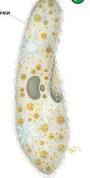 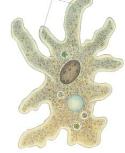 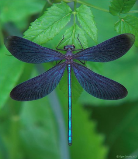 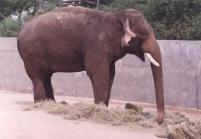 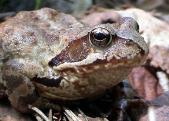 Инфузория 
туфелька
Амёба
Слон
Лягушка
Стрекоза
2
Проверка домашнего задания
В зависимости от наличия или отсутствия
скелета, животных делят на:
БЕСПОЗВОНОЧНЫХ
ПОЗВОНОЧНЫХ
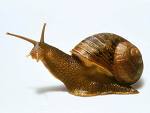 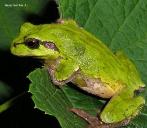 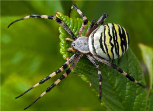 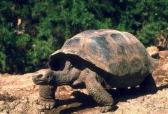 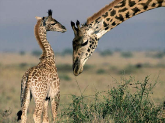 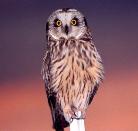 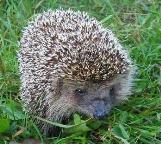 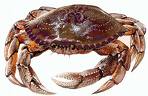 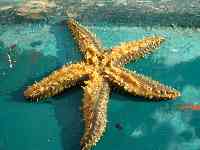 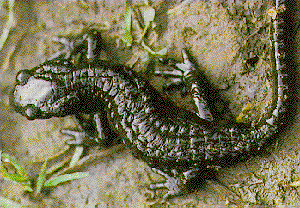 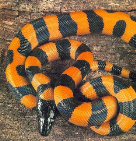 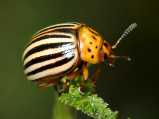 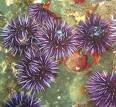 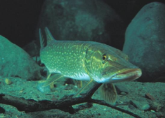 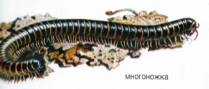 3
УРОК 
окружающего мира 
по теме:

«Животные – 
живые существа»
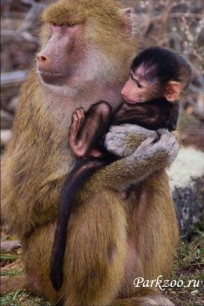 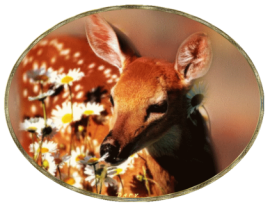 4
Животное – 
живой организм
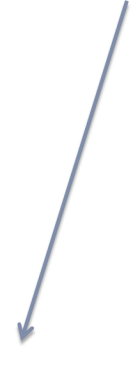 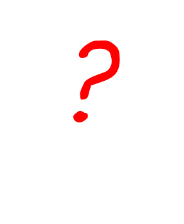 ?
питается
умирает
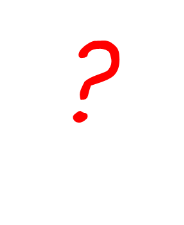 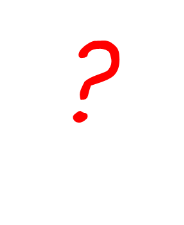 стареет
дышит
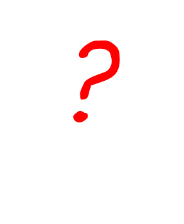 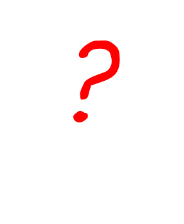 растёт
размножается
5
ВСПОМНИ!
Как питаются растения?
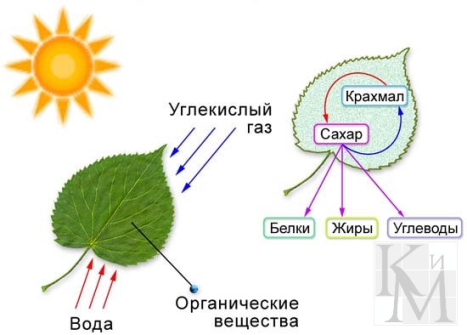 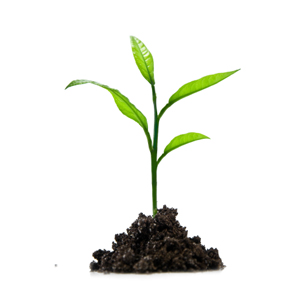 6
Могут ли  животные сами 
создавать вещества для своего
 питания?
Где же животные берут
 себе пищу?
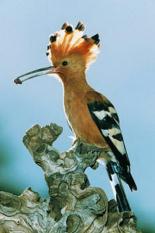 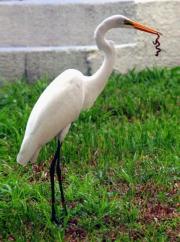 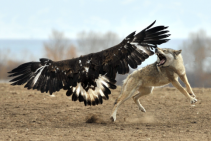 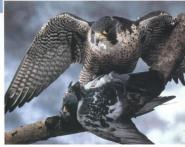 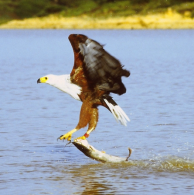 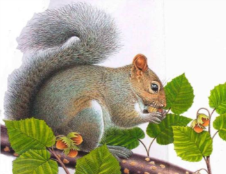 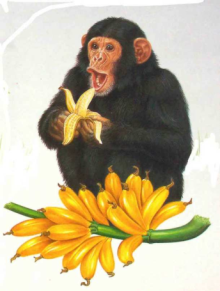 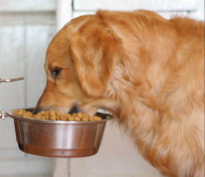 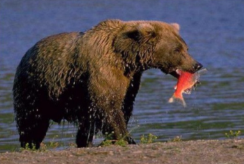 7
Кто чем питается?
Растения и 
их части
Другие 
животные
Кровью 
других 
животных
Растения и 
животные
Насекомые
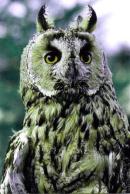 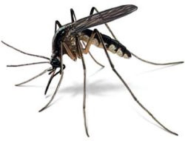 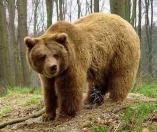 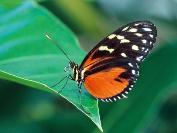 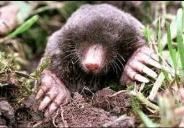 8
Как животные ориентируются
 в окружающей среде?
ОРГАНЫ ЧУВСТВ
вкуса
слуха
зрения
осязания
обоняния
9
У морской звезды, которая к таковым и относится, светочувствительные клетки расположены на конечностях («лучах»).
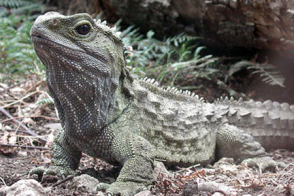 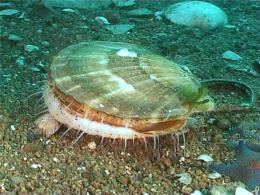 Ящерица
туатара
Морской 
гребешок
Знаменитая новозеландская ящерица, которую считают современницей динозавров, так и называется - «трехглазая». Третий глаз ее находится во лбу!
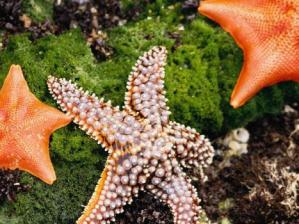 Имеет около сотни глаз по краю раковины. С их помощью моллюск отслеживает хищников.
Морская 
звезда
10
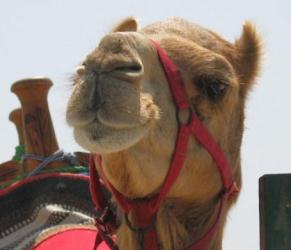 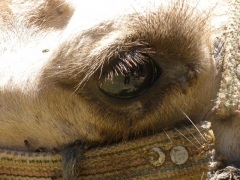 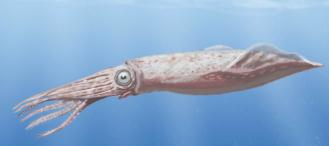 Гигантский 
кальмар
Верблюд
Обладает глазами диаметром до 25 см
А глаз верблюда устроен так, что в него не попадет даже маленькая соринка: прочные кости по краям глазниц - защита от механических повреждений и солнечных лучей, а ресницы обладают способностью сплетаться и автоматически закрывать око в момент опасности.
11
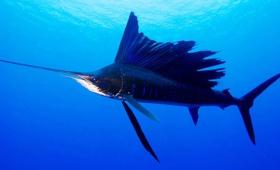 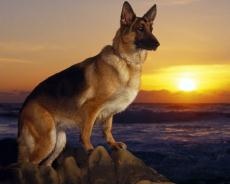 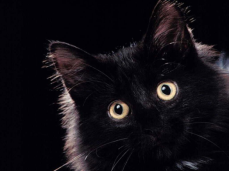 Глубоководные рыбы, как известно, могут видеть в кромешной темноте
Для собак и кошек, как для животных-хищников характерно хорошее зрение в темноте.
Хамелеоны и морские коньки умеют смотреть сразу в двух направлениях, этой удивительной способности они обязаны тому, что их глаза двигаются независимо друг от друга.
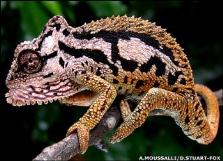 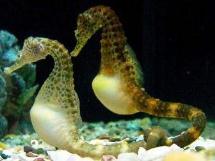 Морской
конёк
Хамелеон
12
От чего же зависят особенности 
органов чувств животных?
От условий их 
жизни и поведения.
13
Как животные передвигаются?
ПЕРЕДВИЖЕНИЕ
плавают
летают
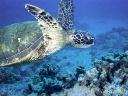 бегают
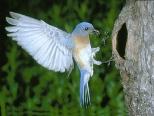 ползают
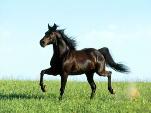 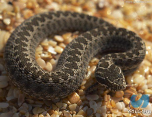 прыгают
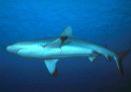 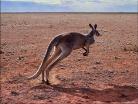 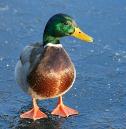 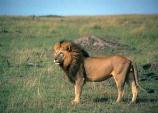 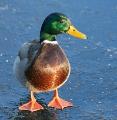 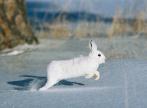 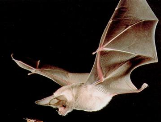 14
Как животные дышат?
ОРГАНЫ ДЫХАНИЯ
жабры
трахея
лёгкие
кожа
Почему у животных 
разные органы дыхания?
15
ПОДУМАЙ!
Зачем зимой во льду водоёмов 
делают проруби?
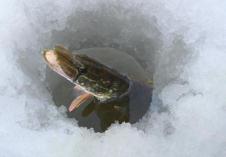 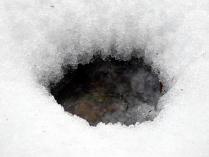 Что общего в дыхании
 всех животных?
16
Прочитай статью в учебнике
 на с. 95.
Зачем животному 
нужна 
кровеносная система?
17
Кровеносная система животных
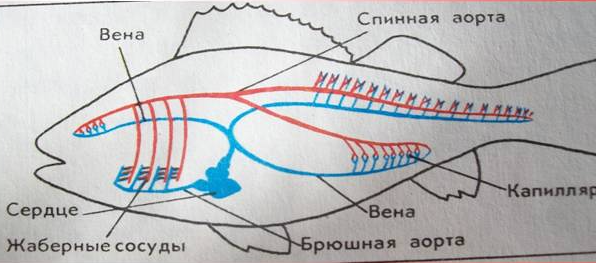 Переносит в разные части организма 
животного питательные вещества
и кислород, «помогает» удалять из 
организма ненужные вещества.
18
Согласны ли вы?
«Все вещества, которые 
есть в организме 
животного, нужны ему.
Вредных веществ в 
организме не бывает.»
Прочитай статью на с. 96.